Challenging the top-down approach of Australian environmental law: AELA’s approach to the EPBC Act Review
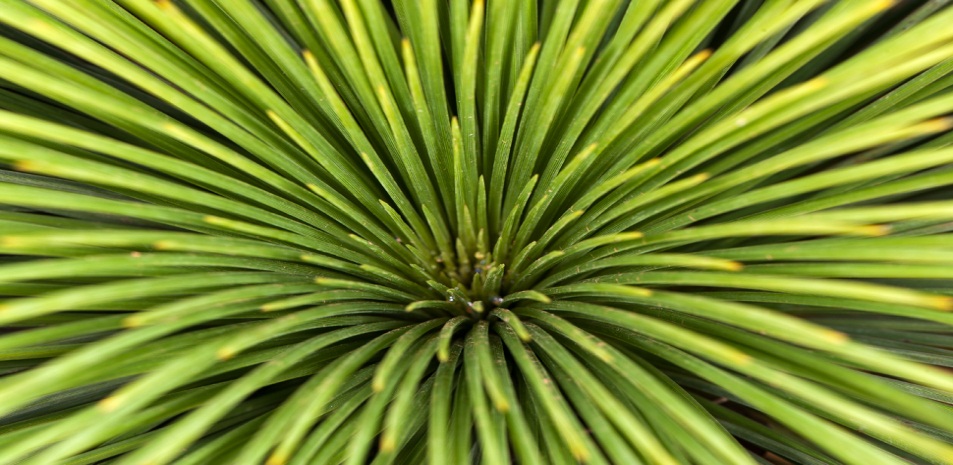 Dr Michelle MaloneyAustralian Earth Laws Alliancewww.earthlaws.org.au
My presentation this evening
Brief sketch of who AELA is, and our underlying philosophies and objectives
How we will be responding to the EPBC Act Review
About AELA
Created in 2012
Mission: to increase the understanding and practical implementation of Earth centred governance – law, economics, education, ethics and the arts
“Earth jurisprudence”
AELA is focussed on creating systems change
multi/trans disciplinary
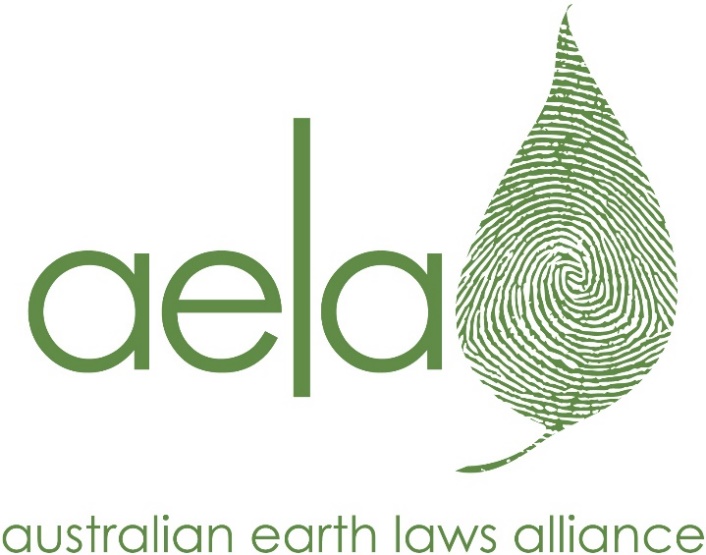 Earth jurisprudence calls for us to examine the root causes of the current crisis and shift all our governance systems from human centred to Earth centred
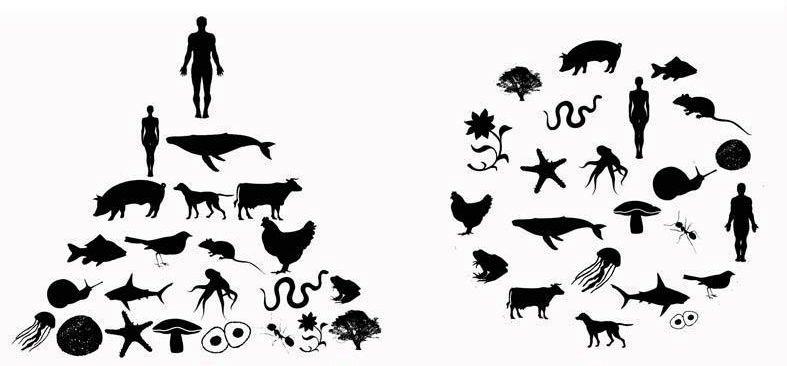 Earth centred
Human centred
Industrial society
has failed to manageits relationship with the living world and its relationships between people
AELA’s five core themes of work
Education
Earth Arts
 Cross cultural – Future Dreaming
Rights of nature
Community rights
Ecocide
New Economy
Science
EthicsFirst Nations
Ecospirituality
Alternative legal, economic & political models

GreenPrints

New Economy Network Australia
Australian Peoples 
Tribunal
Earth Democracysupporting 
community 
Organisations

Ecological justice
Governance

International networks
Our concerns - failure of ‘environmental governance’
Human centredness – nature as property
Pro-growth culture and governance systems 
Government and corporate control of resources and information
Plutocracy – elite control – government, economics, laws and governance system
Top-down “standardized” approach to environmental law
Political processes and jurisdictions disconnected from physical realities 
Flawed sustainability model (no ‘end game’, no ‘ecological limits’ or planetary boundaries’)
Patchwork quilt of ‘saving what’s left’ 
c/f to a goal of ecological health and regenerative society
Colonial culture/mindset and colonial legal system continues
Recognising the legacy of colonisation, and acting to address it
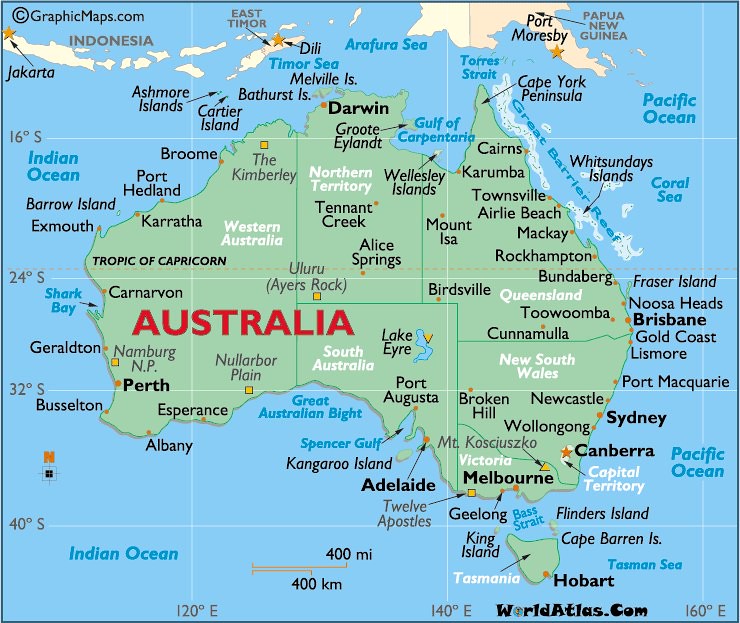 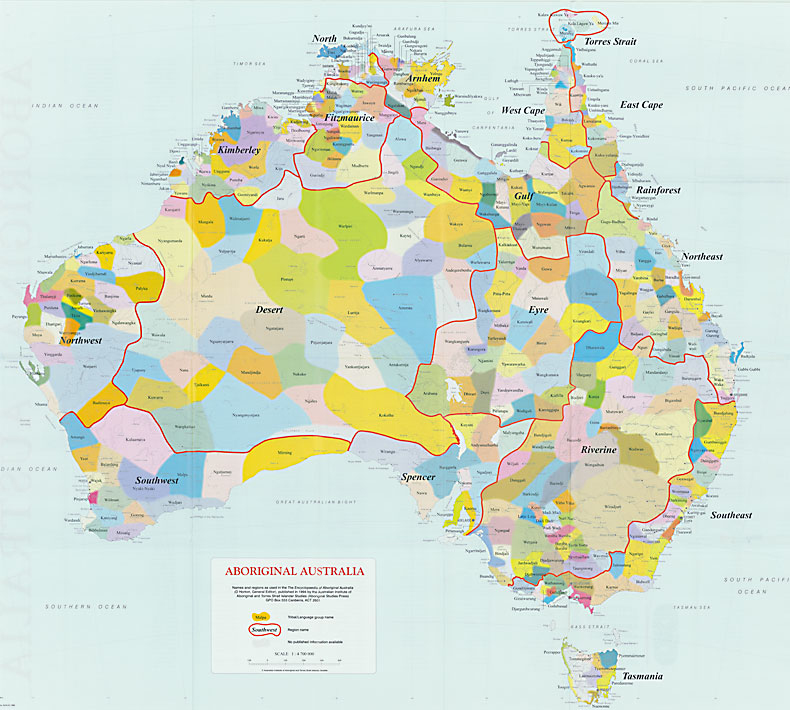 Aboriginal law and ethics
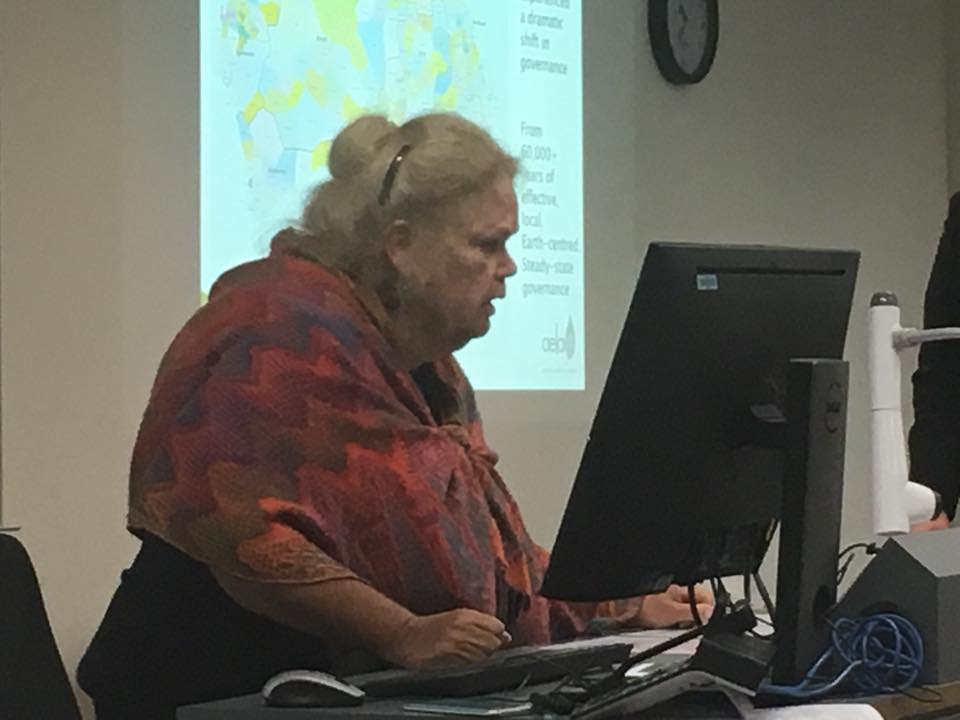 Adjunct AssociateProfessor, UQ
And Kombumerri 
Person (Gold Coast)

Mary Graham
Relationist Ethos
In Aboriginal law, the two most important kinds of relationship in life are, firstly, those between land and people and, secondly, those amongst people themselves, the second always being contingent upon the first.
First laws – the land is the law 
Second laws – kinship, custodianship, locality, balance, separating power and authority, everyone belongs, the landscape is alive
Future Law – Graham and Maloney
Embrace first laws as a foundation for all  governance: The land is the law
Local custodianship
Ecological integrity 
Ecological health
Template for our personal relationships
Reaffirm First Nations laws and sovereignty
Embrace relationist ethos
Personal ethics
Cultural ethics (translates into institutions, politics)
Earth centred economic systems
Redesign education systems
to Care for Country and Care for Kin
Redesign governance systems
separate power and authority
ensure balance
ensure everyone belongs
manage ego
Responding to the EPBC Act
Tier 1 Recommendations – The case for major reform (broad principles and approaches)
Tier 2 Recommendations – How the Governance System within which the Act operates and the Act can be reformed and improved
Tier 3 Recommendations – Recommendations for the principles of the review
Tier 4 Recommendations – Direct Responses to selected questions of the review
Tier 1 - Major reform – Earth jurisprudence, Earth Democracy, bioregional governance
(AELA’s Greenprints program)
21st Century thinking about limits: Planetary Boundaries
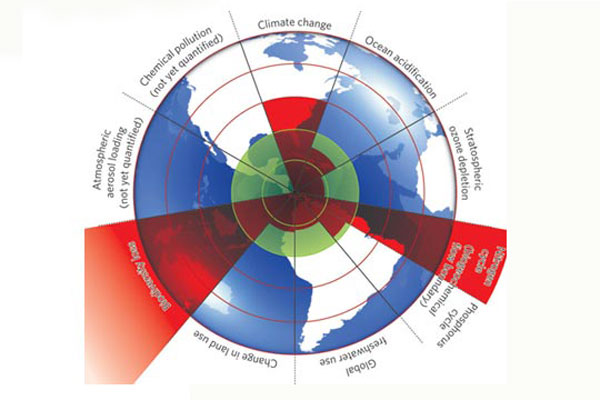 Planetary boundaries is a concept involving Earth system processes which contain environmental boundaries
Proposed in 2009 (Nature) by Earth System and environmental scientists, led by Johan Rockstrom (Stockholm Resilience Centre) and Will Steffen (Australian National University)
Defines a "safe operating space for humanity" 
In 2009 – 3 boundaries crossed; since 2015 – 4 boundaries crossed
The framework is based on scientific evidence that human actions since the Industrial Revolution have become the main driver of global environmental change.
Australia has 89 bioregions
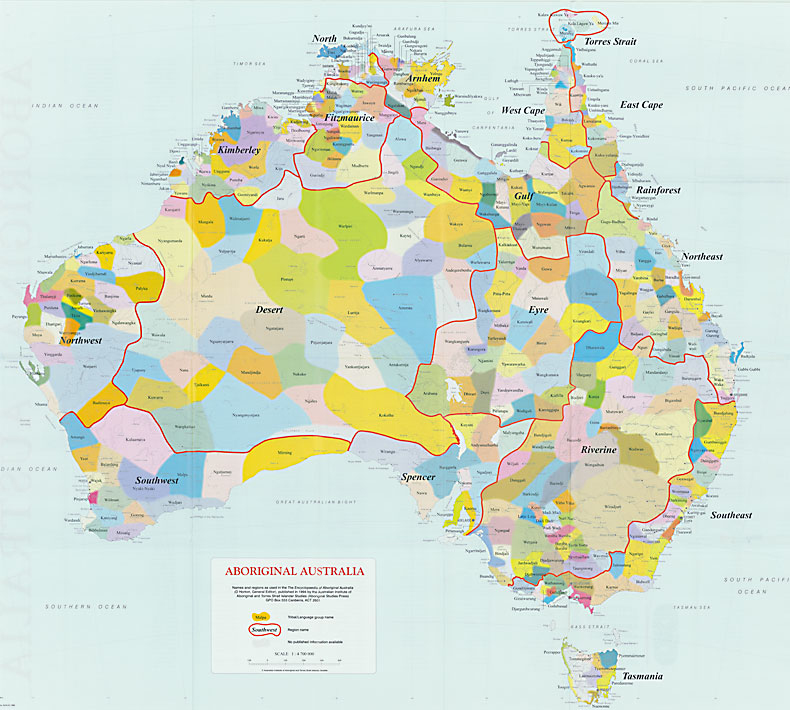 419 sub-regions
Starting with the living world – the land is the law, the template for society
Ecocentric thinking
Connecting withplace/country
Starting with what we love
Home, place, country Walking country
Maps, Arts, Creativity
Local knowledgeConnectedness

First Nations Peoples’law, culture, historycontemporary work
What does bioregional ecological health look like in this place?
What does ahealthy bioregion look like?

Need to engage withdifferent knowledgesystemsIndigenous knowledgeModern History
Natural sciences

Core issues
Waterways
Vegetation
Soils
Biodiversity
Scenarios for bioregional health
How can we live here forever? 

Different scenarios

Business as usual
Optimal
Okay


Drawing in scenarioplanning experts,
maps, artists
Nesting human society within a healthy bioregion
If we choose a healthyscenario – how canhuman activities fitwithin this unique place?


Questions about ourvalues; our choices
Population
Consumption
Space
Lifestyle
Culture
Education
Human health
Redefining the good life
Create human economies that fit within social goals and eco-health
Economic activitySteady State
Ecological economics
Community economy
Regenerative economy

Questions
What does our 
healthy bioregion
enable us to:
grow, water, eatcut down, import,farm, hunt

And how do we distribute it?

Social justice
Bio-regional governance
‘Retrofitting’appropriate governance laws, rules, ethics,institutions

Questions

How do we enshrine rules for healthy bio-regions into new governance?

How can we work withinexisting local/statejurisdictions but focuson bioregional health

How do we connect bioregionhealth with N.Parks, protected area managementand so on
How do we make it all
happen?

Need to start somewhere

People start from different places,all flows togetherWe can offer workshops/sessions/mentoring:
About ecocentrism
Bioregional knowledge
Connect with other initiatives 
Connect with existing NRM plans
Map the scenarios
Map the economic optionsIdentify the ‘tweakables’
Identify the governance, systemsand specific changes
Identify advocacy and campaignwork
Tier 2 Recommendations – How the Governance System within which the Act operates and the Act can be reformed and improved
Within Federal Structure - Adopt an Earth Centred and Community Governance Approach as the foundation for environmental governance
Responding to the EPBC Act
Tier 1 Recommendations – The case for major reform (broad principles and approaches)
Tier 2 Recommendations – How the Governance System within which the Act operates and the Act can be reformed and improved
Tier 3 Recommendations – Recommendations for the principles of the review
Tier 4 Recommendations – Direct Responses to selected questions of the review
Thank youconvenor@earthlaws.org.auwww.earthlaws.org.au